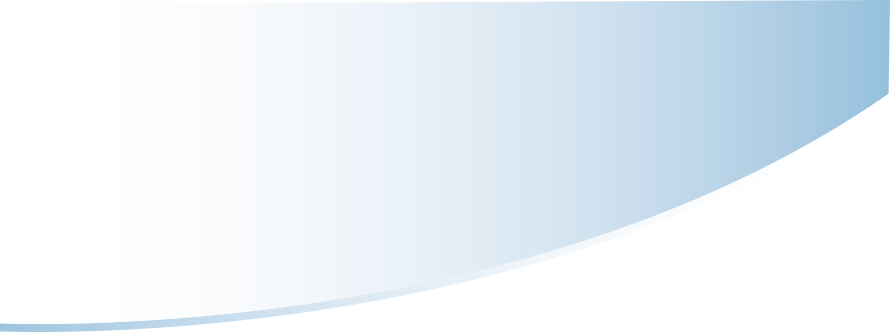 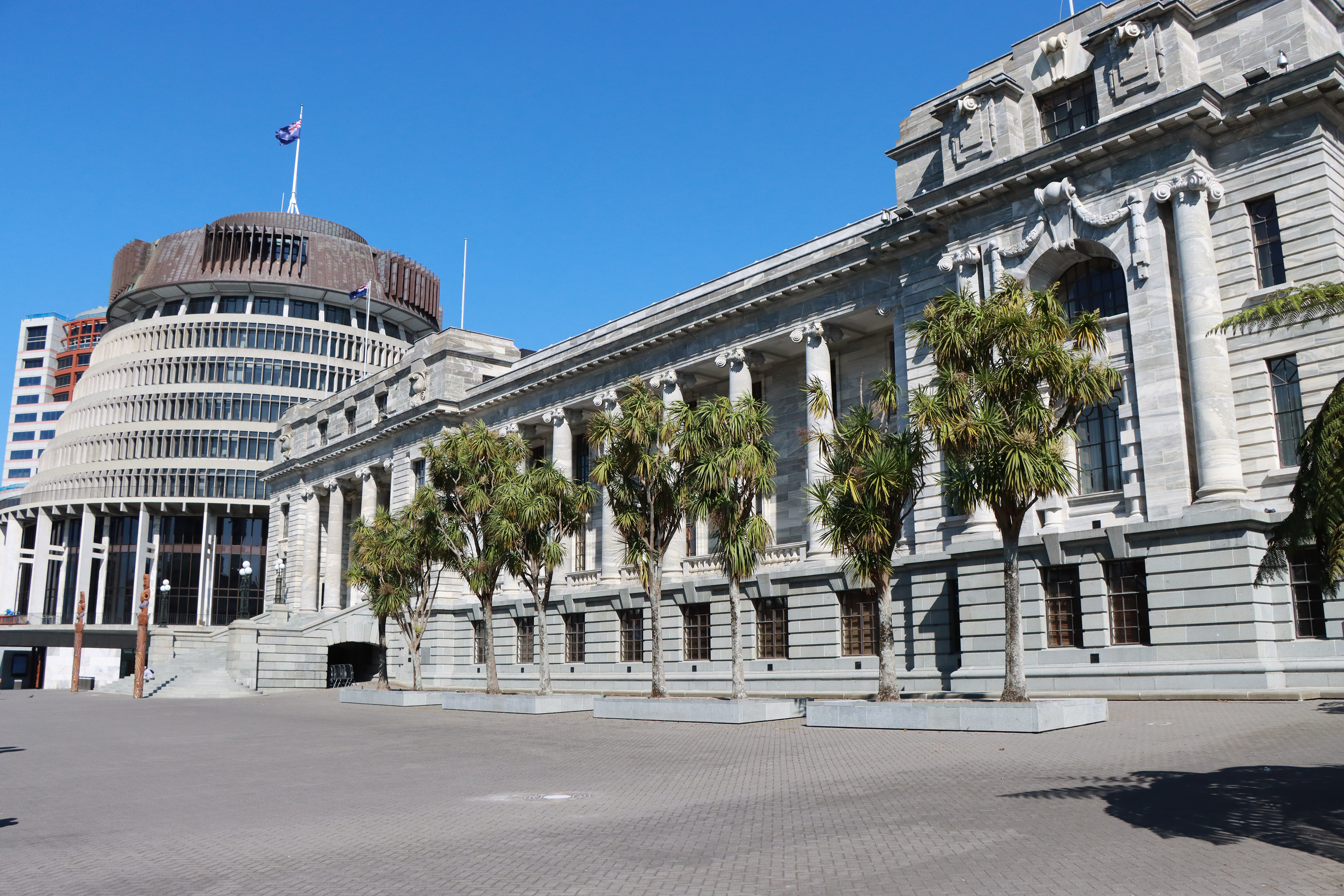 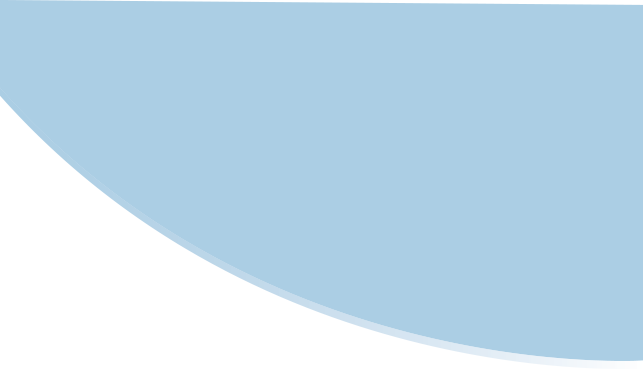 PANEL DISCUSSION
Safeguarding Members and Staff

Bruce Pope, Parliament of NSW
Amy Yong, New Zealand Parliament

Facilitator: Rafael Gonzalez-Montero,
Parliamentary Service Chief Executive
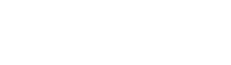 New Zealand Chapter
[Speaker Notes: `]
Governance and Sustained Cultural  change in parliaments
September 2024
Parliament's role in society
CULTURAL CHANGE
Ethical expectations
Need for cultural change
Unique parliamentary challenges
Integrating human related risk 
through a lens of inclusion and diversity 
into established governance frameworks to 
support enduring positive change
3
3
Australian parliaments have a legacy of 
harmful legislation impacting marginalised groups
Impact of Diversity in Transforming Parliamentary Culture
Bullying and harassment disproportionately affect these groups
Positive impact of Diversity
The entry of diverse perspectives in parliament challenges toxic culture
A risk-based approach 
in governance structures tracking 
experiences of diverse people 
to support lasting cultural change
4
4
The Broderick Review
5
5
Human Related Risk and GovernanceEnhancing Inclusivity and Mitigating Risk
6
6
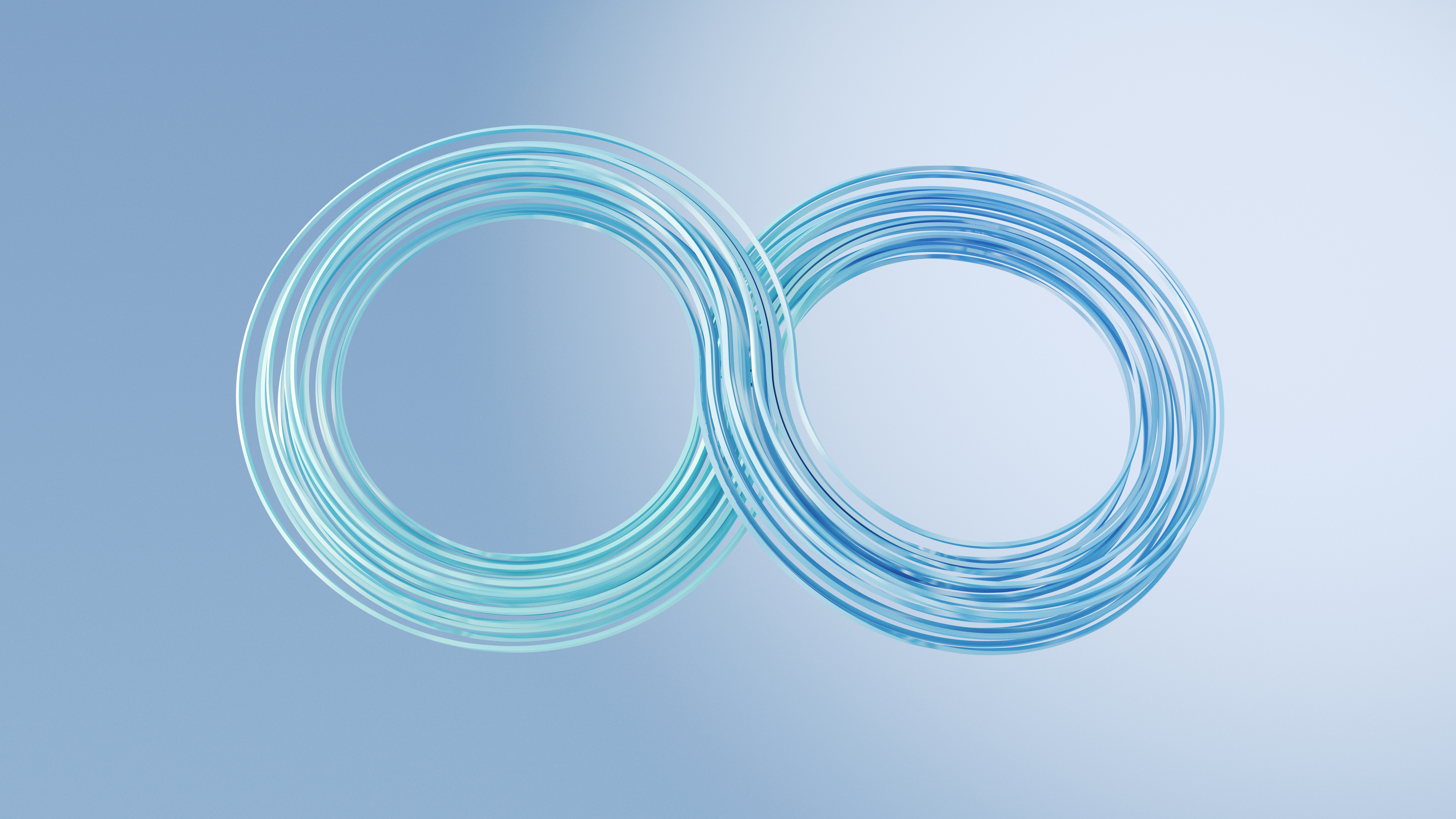 Long-Term Positive Change
7
7